A Magyar Rektori Konferencia víziója a KKK-k átdolgozásáról, a fejlesztés menete
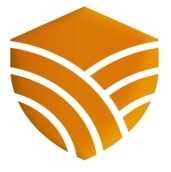 Sándorné dr. Kriszt Éva
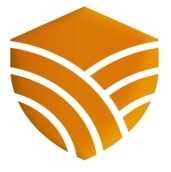 A legfontosabb kérdések
Mit?
	
		Hol?

				Miért?
														Hogyan?
Magyarország megújulása konferencia 2012
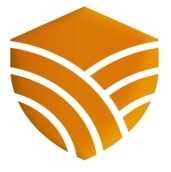 A tudás megszerzésének útja
ISCED
International Standard Classification of Education
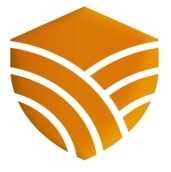 Felsőfokú oktatás
PhD
Ma/MSc
Ba/BSc
FoSzk
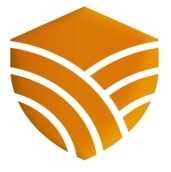 MRK előtt álló feladat
KKK-k újragondolása, összehangolása az MKKR szerint
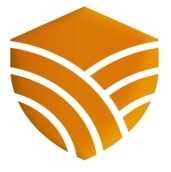 Feladat végrehajtásának kereteit meghatározó jogi háttér
Szakstruktúráról rendelkező új Korm. rendelet (a szakindítás eljárási rendjéről szóló 289/2005. (XII. 22.) Korm. rendelet helyébe lép)
MKKR – 2015. február 3-án elfogadva 
KKK-k (az alap- és mesterképzési szakok képzési és kimeneti követelményeiről szóló 15/2006. (IV. 3.) OM rendelet alapján)
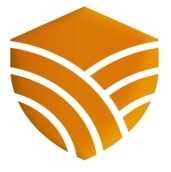 EKKR-MKKR
MKKR
8 szint, ebből 5-8 a felsőoktatáshoz kapcsolódik
EKKR
8 szint, ebből 5-8 a felsőoktatáshoz kapcsolódik
Tudás
Képesség
Attitűd
Autonómia/Felelősségvállalás
Tudás
Képesség 
Kompetencia
Egyetemi Esték
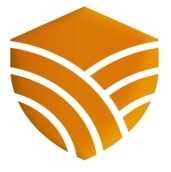 Kompetencia-felfogás értelmezése
Kompetencia piramis
viselkedés
készségek
tudás
személyes
4
1
3
2
1
2
8
személyközi
5
7
3
4
6
hajlam,
hozzáállás
személyes
jellemzők
Forrás: Nagy Péter
KONETT Team
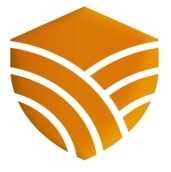 A szintleírás részletes kifejtése    DESCRIPTOROK segítségével:
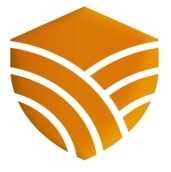 5-8 szintek
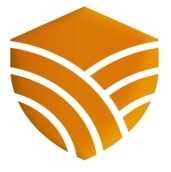 5-8 szintek
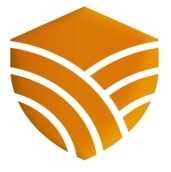 5-8 szintek
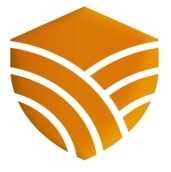 5-8 szintek
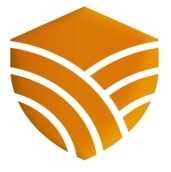 A KKK-k módosításának folyamata magában foglalja
A képzési szintek (5.,6., 7., 8. (MKKR)) általános kompetencia leírását,

Valamennyi szak képzési területre jellemző szakmai kompetenciák szerinti átfogalmazását,

Teljesen új szakok KKK-inak (beleértve az osztatlan új szakot is) MKKR szerinti kidolgozását,

Rendelet előkészítése során több szak szakiránnyá válásával létesülő új szakok KKK-inak kidolgozását.
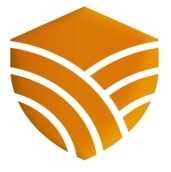 MRK Műszaki Tudományok Bizottsága javaslata
A KKK-kat tartalmazó kormányrendelet csak az egyes szakok szakspecifikus elemeit tartalmazza, egy MKKR szint összes képzésre érvényes része az MRK által adott ajánlás legyen.
Az egy tudományterületre érvényes rész is MRK ajánlás legyen, vagy önállóan kerüljön a kormányrendeletbe.
Az egyes szakok KKK-iban legyen egyértelműen elkülönítve, mi az, amit a szakot elvégző minden hallgatónak tudnia kell. Az elágazásokhoz (specializáció, szakirány) tartozó kimeneti kompetenciák későbbi bővíthetősége biztosítja a felsőoktatás rugalmas reagálását az ipari igényekre.
A szakirány egyértelmű definiálása. (Hol kell specifikálni az önálló szakképzettséget, ami ma a szakirány feltétele?)
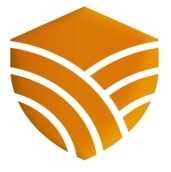 Az MRK részvétele a projekt megvalósításában
A Projekt Irányító Bizottságba delegált tagok:
Bódis József, az MRK elnöke,
Szabó Gábor , az MRK alelnöke,
Sándorné Kriszt Éva, az MRK társelnöke

Az Alprojekt Irányító Bizottságokba delegált tagok:
az MRK képzési területi bizottság elnöke,
az MRK elnökség delegáltja, vagy nem elnökségi tag rektor,
az MRK Titkárságának delegáltja
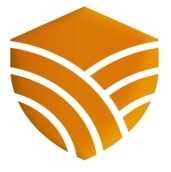 A feladat időbeli ütemezése (1)
KKK Alprojekt Irányító Bizottságok (13) indító ülésének összehívása – 2015. június 10.

KKK-k Alprojekt Irányító Bizottságok általi átdolgozása – 2015. június 1 – július 31. (Az első tervezet elkészül július 31-ig)

A tervezet egyeztetése – 2015. augusztus 1 – szeptember 10.
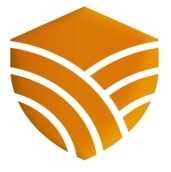 A feladat időbeli ütemezése (2)
A módosítások megtárgyalása a  bizottságokban a szakértők bevonásával 2015. szeptember 10-30. között.

Az MRK Plénuma megtárgyalja a tervezetet 2015. október 1-15. között

A bizottságok projektzáró ülése, a tervezet elfogadása 2015. október 15-31. 

EMMI rendelet kiadása
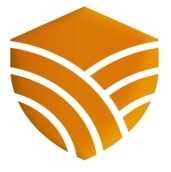 MRK Alprojekt Irányító Bizottságok
Agrártudományi Bizottság
Bölcsészettudományi és Társadalomtudományi Bizottság
Gazdaságtudományok Bizottsága
Hittudományi Bizottság
Informatikai Tudományok Bizottsága
Jogi és Igazgatási Bizottság
Műszaki Tudományok Bizottsága
Művészeti Egyetemek Rektori Széke (MERSZ)
Művészetközvetítő Bizottság
Orvos- és Egészségtudományi Bizottság
Pedagógusképzési Bizottság
Sporttudományi Bizottság
Természettudományi Bizottság
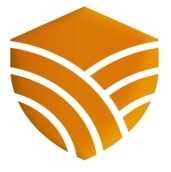 MRK Alprojekt Irányító Bizottságok felelősei
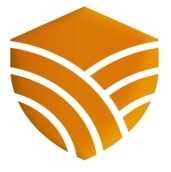 Köszönöm a figyelmet
mrk@mrk.hu
www.mrk.hu